DISRupting STRESS,       Managing TRAUMA
The Five Senses
STRESS: What’s HAPPENING IN OUR BODY?
Hypothalamus: Fight or Flight
 
Adrenaline: Increases heart rate and blood pressure

Cortisol: Increases energy, suppresses other body functions
Touch
Baoding Balls
Two Brain Channels: A sensory channel (sight, sound, feel, and smell) and an intellectual channel (create context) 

Stress balls: Blocking the sensory channel
Sight
TASTE
70% = Stress Reduction (The Power of the Flavanoid) 



Boost to Mood, Memory, and Immune System
SMELL
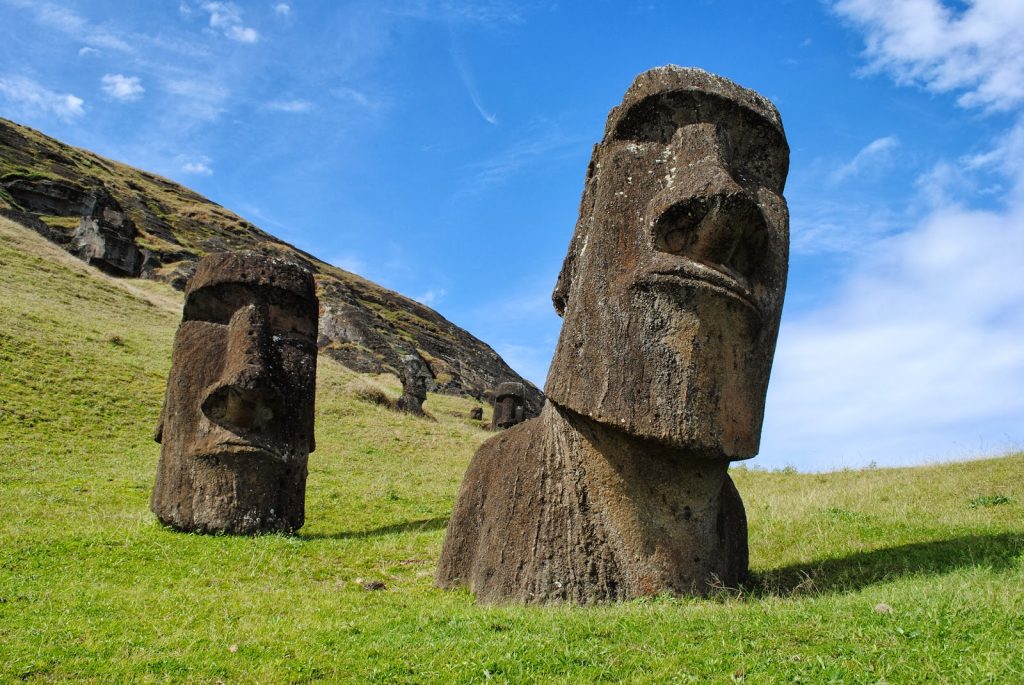 Crossing the blood-brain barrier 

 Immediate Bodily Changes

 Peppermint’s Magic: Menthol
Sound
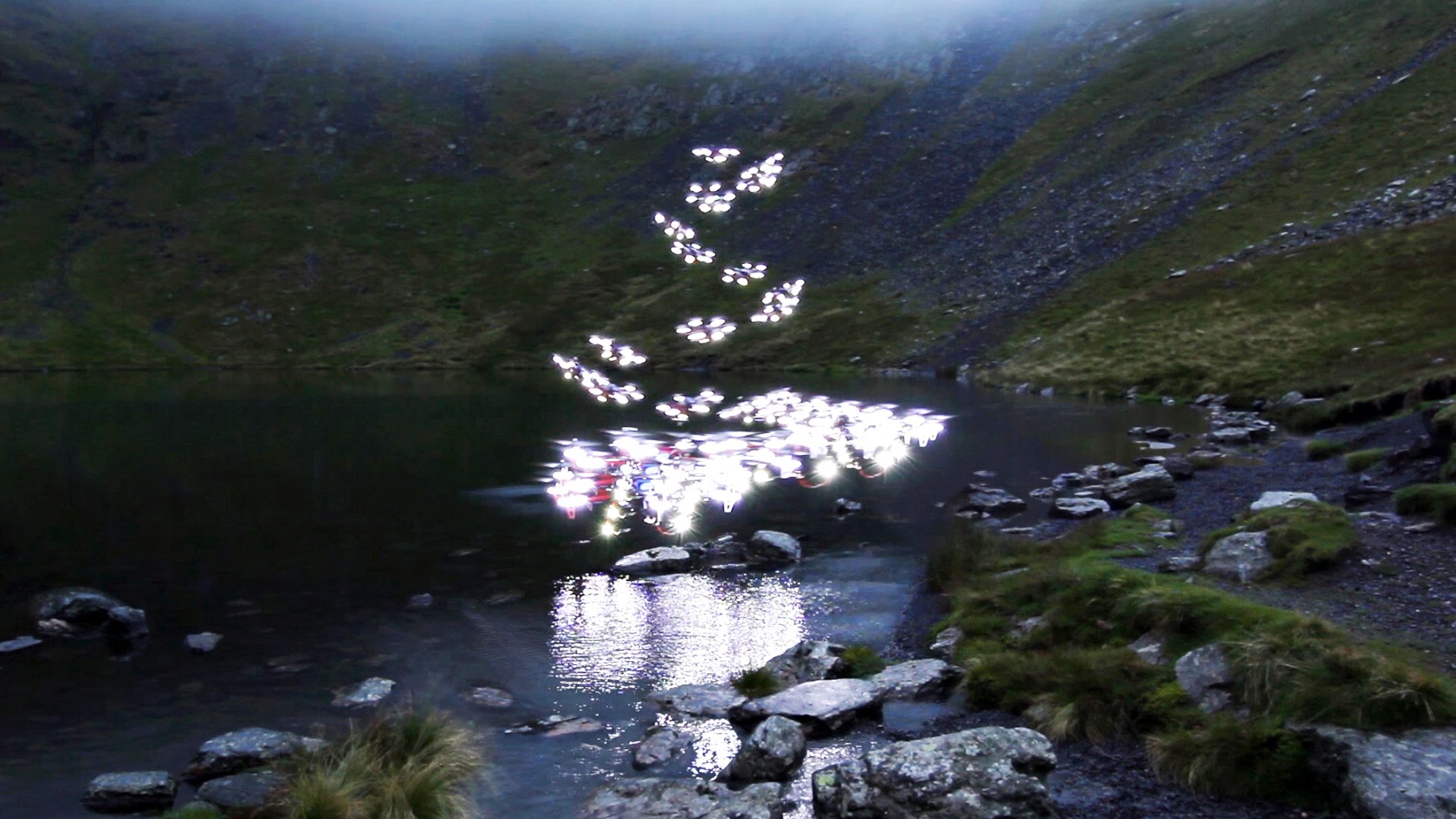 Dopamine, the Happy Chemical

 Changes brainwave length

The World’s Fourth-Most Relaxing Song
Bonus Sense: Breath
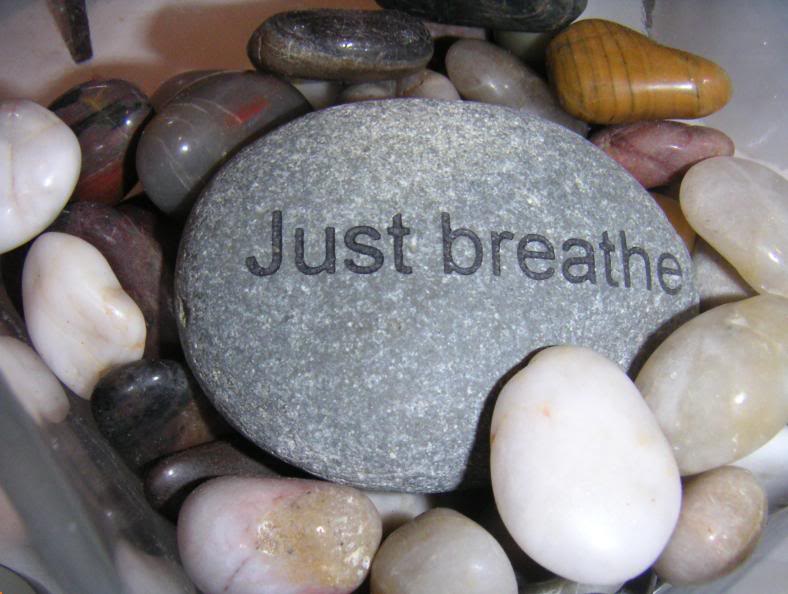 Belly Breathing

 Cognitive Break + Biological Brake
“The most important strategy in your personal life is to have one.”